More Plink + R plotting
Sarah Medland 
2017
Todays Data
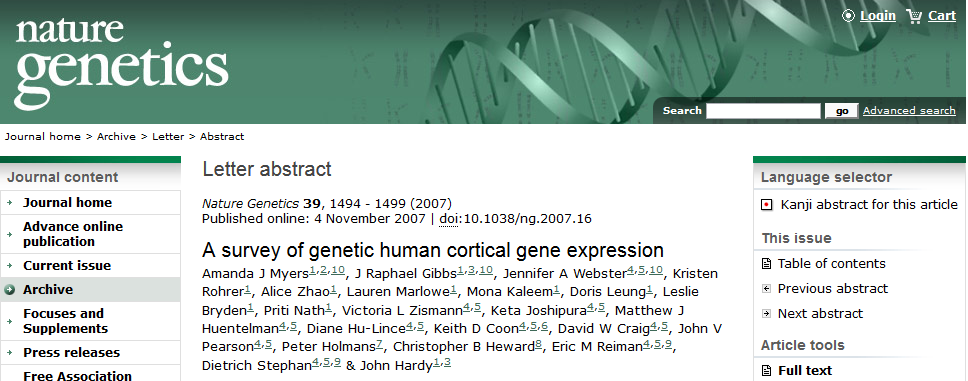 http://labs.med.miami.edu/myers/LFuN/LFuN.html
post-mortem gene expression in ‘brain’ tissue
N=364
Real data – unfiltered!
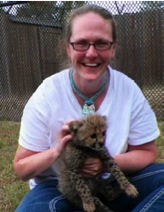 Plink 2
Ungzip the ped file
gzip –d adgwas.ped

Read in data and make a bed file

plink --ped xxxxx --map xxxx 
--out myersNoQC --make-bed
Plink 2
Remove person WGACON120 (duplicate) & others dropped in the analyses 











Make a list of FID and IIDs that we want to drop  in a file called drop.list
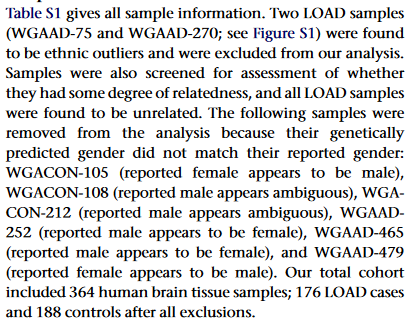 Plink 2
Read in data, filter it and make a bed file
Plink --bfile myersNoQC --geno .05  --mind .05 --maf .05 --hwe 1e-06 --remove drop.list --out myersQC --make-bed
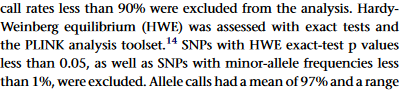 Plink 2
There are 8650 expression phenotypes available
Chose 1 of the probes from Table 2

plink --bfile myersQC --pheno xxxxx 			--pheno-name xxxxx --assoc 			--out myersADgwas
Plink 2
Rerun using the non Qced data

plink --bfile myersNoQC --pheno xxxxx 			--pheno-name xxxxx --assoc 			--out myersAD_NoQC
Take a look at your output
Head 
Tail

sort –fg –k 9 myersADgwas.qassoc | head -20

sort –fg –k 9 myersAD_NoQC.qassoc | head -20
Load your results into R and lets make plots
res<-read.table(“myersADgwas.qassoc”, header=T)

head(res) 
max(res$P)
min(res$P)

as.data.frame(table(res$CHR))
Plotting GWAS results
Install qqman
Chose CRAN mirror
Expects headers: SNP CHR BP P
library(qqman)
manhattan(res)

Also see http://genome.sph.umich.edu/wiki/Code_Sample:_Generating_Manhattan_Plots_in_R
QQ plot with confidence intervals
http://genome.sph.umich.edu/wiki/Code_Sample:_Generating_QQ_Plots_in_R

source(“qqunif.R”)
qqunif.plot(res$P)
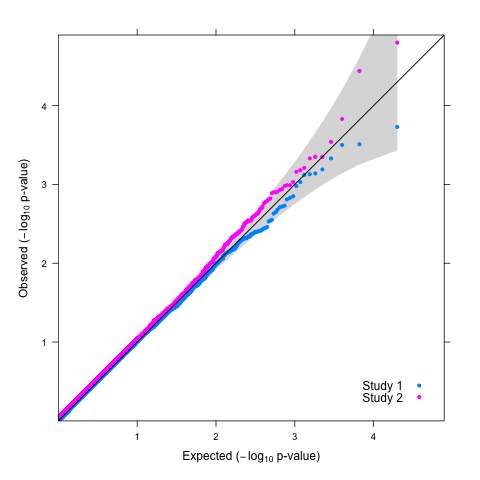